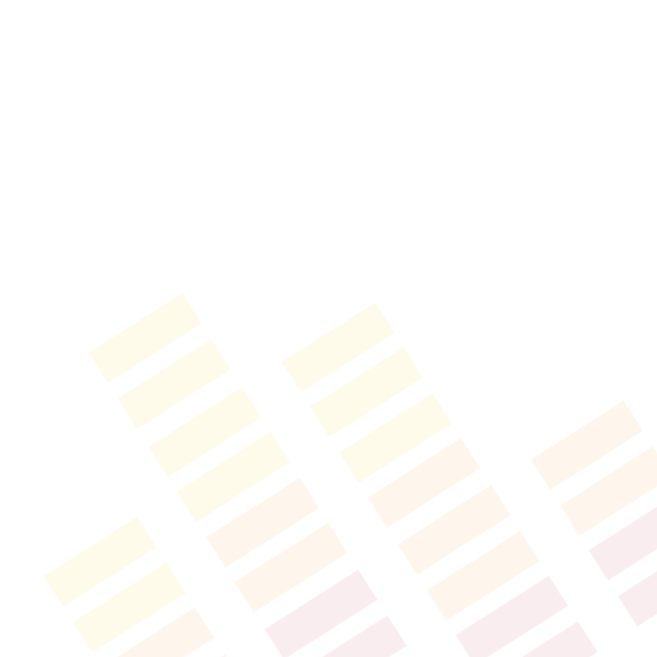 This work is licensed under a Creative Commons Attribution 4.0 International License. Recipients are free to use and modify.
Catchy Report Title Here
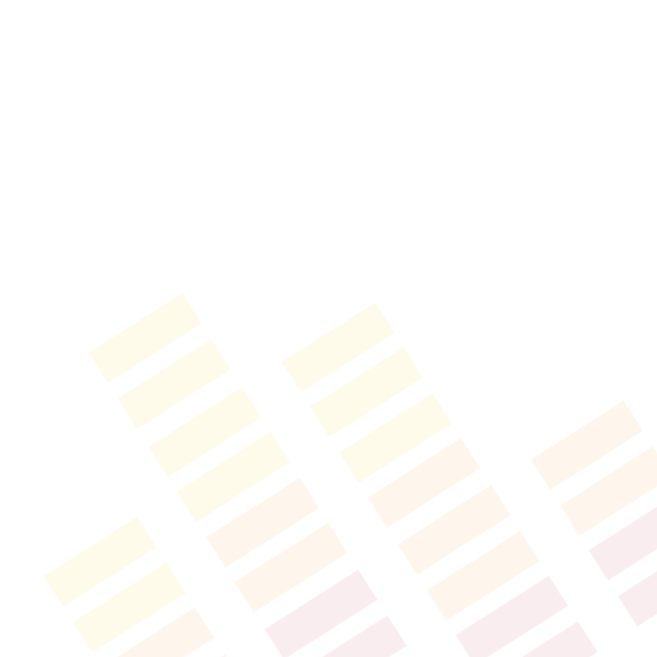 Helpful subtitle
DATE
[Speaker Notes: This template is owned by Research Rockstar LLC. This work is licensed under a Creative Commons Attribution 4.0 International License.]
Welcome to Research Project Name
A good place to say who conducted the research. Lorem ipsum dolor sit amet, officiis suscipiantur vim in, ne postea debitis eleifend ius. Ex sed erat prodesset definiebas, reque essent sit ut. torquatos at pri, tale oratio an sea.
Introduction
A good place to describe why the research was conducted. Lorem ipsum dolor sit amet, officiis suscipiantur vim in, ne postea debitis eleifend ius. Ex sed erat prodesset definiebas, reque essent sit ut. Erant populo torquatos at pri, tale oratio an sea. An hinc dicunt albucius mei, ei elit maluisset salutatus cum. Eum diam prodesset an, magna noster nominavi te mel.
Details
Details
01
02
State your #1 key finding precisely in this space
Lorem ipsum dolor sit amet, officiis suscipiantur vim in, ne postea debitis eleifend ius
Lorem ipsum dolor sit amet, officiis suscipiantur vim in, ne postea debitis eleifend ius
A supporting proof point
Lorem ipsum dolor sit amet
Lorem ipsum dolor sit amet
Lorem ipsum dolor sit amet
Example Executive Summary Content
A helpful explanation or example. Ex sed erat prodesset definiebas, reque essent.
Lorem ipsum dolor sit amet, officiis suscipiantur vim in, ne postea debitis eleifend ius. Ex sed erat prodesset definiebas, reque essent.
Lorem ipsum dolor sit amet, officiis suscipiantur vim in, ne postea debitis eleifend ius. Ex sed erat prodesset definiebas, reque essent.
03
04
Lorem ipsum dolor sit amet, officiis suscipiantur vim in, ne postea debitis eleifend ius
Lorem ipsum dolor sit amet, officiis suscipiantur vim in, ne postea debitis eleifend ius. Ex sed erat prodesset definiebas, reque essent.
www.researchrockstar.com
Executive Summary
XYZ we tested
Results
Recommendations
Modify columns as relevant
You need to think about them some more
If you can't state your key results concisely
Insert Text in This Text
A one-slide summary
Insert Text in This Text
Keep a progression
Insert Text in This Text
Insert Text in This Text
Read More
Read More
Read More
[Speaker Notes: This template is owned by Research Rockstar LLC. This work is licensed under a Creative Commons Attribution 4.0 International License.]
Hypothesis One
This format could be used to describe the hypotheses the research was designed to test.
Scope & Methodology
Hypothesis Two
Make sure to use icons that make sense for your topic. Ex sed erat prodesset definiebas, reque essent sit ut.
State project objectives and if relevant, hypotheses. Ex sed erat prodesset definiebas, reque essent sit ut. Erant populo torquatos at pri, tale oratio an sea.
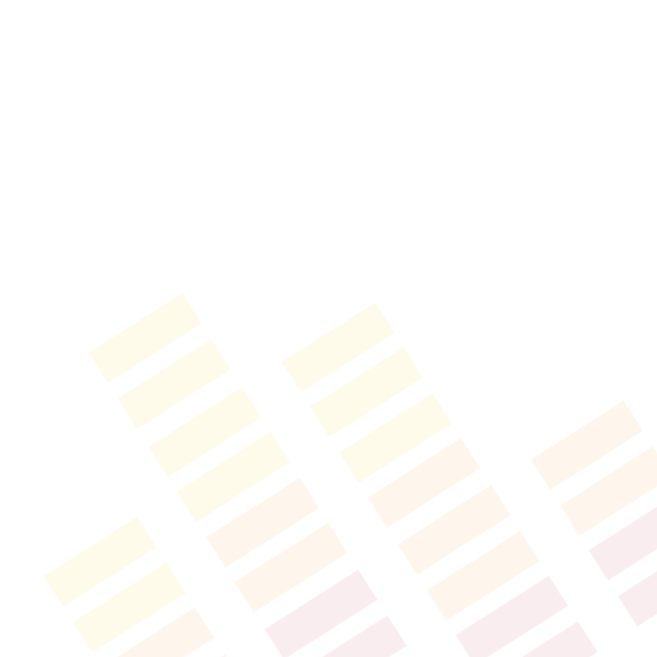 Hypothesis Three
Lorem ipsum dolor sit amet, officiis suscipiantur vim in, ne postea debitis eleifend ius. Ex sed erat prodesset definiebas, reque essent sit ut.
Objectives
Objective One
Hypothesis Four
Objective Two
Lorem ipsum dolor sit amet, officiis suscipiantur vim in, ne postea debitis eleifend ius. Ex sed erat prodesset definiebas, reque essent sit ut.
Objective Three
PAGE  5
www.researchrockstar.com
Methodology Details
Geography
Audience
Dates
Lorem ipsum dolor sit amet, an wisi assueverit disputando mel, eum soleat legere eloquentiam in.
Lorem ipsum dolor sit amet, an wisi assueverit disputando mel, eum soleat legere eloquentiam in.
Lorem ipsum dolor sit amet, an wisi assueverit disputando mel, eum soleat legere eloquentiam in.
3-Step Methodology
01 Sample
02 XYZ Data Collection
03 XYZ Reminders
Don’t have a 3-step process? How about a 2-step data plus a QA process? Or a 4-step overall process?
Lorem ipsum dolor sit amet, an wisi assueverit disputando mel, eum soleat legere eloquentiam in.
Lorem ipsum dolor sit amet, an wisi assueverit disputando mel, eum soleat legere eloquentiam in.
Goal Topic A
Use as a subsection slide. For example, if your report has subsections for specific research goals this subsection slide might state the goal and then have a 2-3 sentence teaser about the subsection’s contents
The One Slide Timeline
Heading
Heading
Timelines may be about a customer process, customer journey, or something related to an internal business process
Lorem ipsum dolor sit amet, officiis suscipiantur vim in, ne postea debitis eleifend ius. Ex sed erat prodesset.
Heading
Heading
Lorem ipsum dolor sit amet, officiis suscipiantur vim in, ne postea debitis eleifend ius. Ex sed erat prodesset.
Lorem ipsum dolor sit amet, officiis suscipiantur vim in, ne postea debitis eleifend ius. Ex sed erat prodesset.
Household Variations Slide
Value 01
Value 02
Value 03
Value 04
PAGE  9
www.researchrockstar.com
Your text here
Your text here
Your text here
Your text here
For data that shows diffs by household type
Lorem ipsum dolor sit amet, officiis suscipiantur vim in,
Lorem ipsum dolor sit amet, officiis suscipiantur vim in,
Lorem ipsum dolor sit amet, officiis suscipiantur vim in,
Images Can Amplify Your Aha’s
Tell a micro story about a customer segment or common customer experince. Ex sed erat prodesset definiebas, reque essent sit ut. Erant populo torquatos at pri, tale oratio an sea. An hinc dicunt albucius mei, ei elit maluisset salutatus cum.
www.researchrockstar.com
The Helpful Bar Chart Title
Lorem ipsum dolor sit amet, officiis suscipiantur vim in, ne postea debitis eleifend ius. Ex sed erat prodesset definiebas, reque essent sit ut. Erant populo torquatos at pri, tale oratio an sea.
Your Key Point Goes Here
All of the charts in this file are editable. Just double click to add your data. Ex sed erat prodesset definiebas, reque essent sit ut. Erant populo torquatos at pri, tale oratio an sea. An hinc dicunt albucius mei, ei elit maluisset salutatus cum. Eum diam prodesset an, magna noster nominavi te mel. Ne mel zril facilis.
n=790
Behavior X by Customer Segment
www.researchrockstar.com
The Pie Chart
The big donut is editable. Just double click it to edit the data, add labels, etc.  Ex sed erat prodesset definiebas, reque essent sit ut
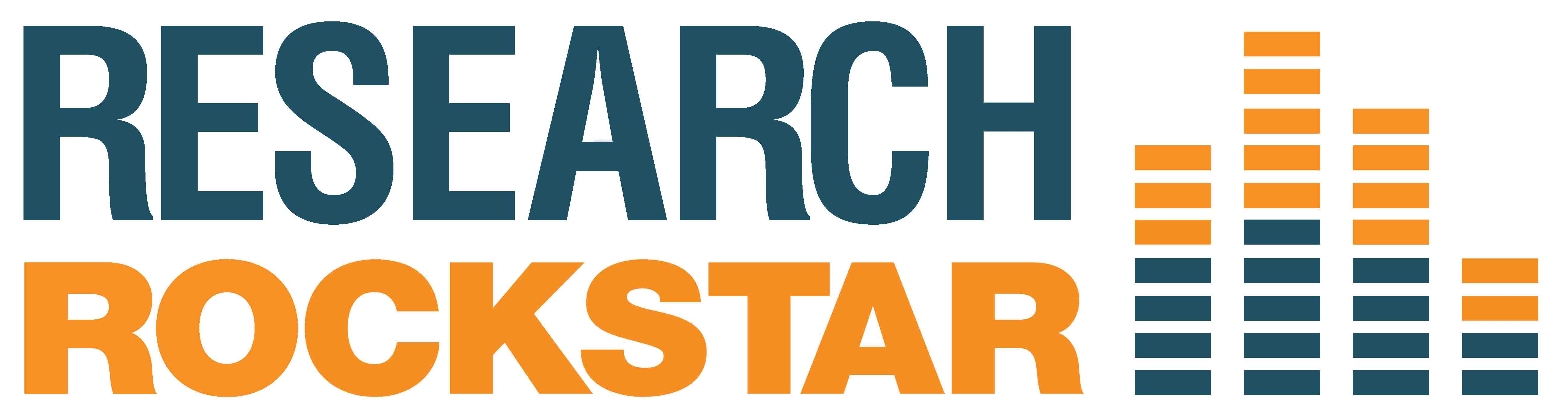 Heading Here
Heading Here
Lorem ipsum dolor sit amet, officiis suscipiantur vim in
Lorem ipsum dolor sit amet, officiis suscipiantur vim in
Heading Here
Heading Here
Lorem ipsum dolor sit amet, officiis suscipiantur vim in
Lorem ipsum dolor sit amet, officiis suscipiantur vim in
The Verbatims
Lorem ipsum dolor sit amet, officiis suscipiantur vim in, ne postea debitis eleifend ius. Ex sed erat prodesset definiebas, reque essent sit ut.
Lorem ipsum dolor sit amet, officiis suscipiantur vim in, ne postea debitis eleifend ius. Ex sed erat prodesset definiebas, reque essent sit ut. Erant populo torquatos at pri
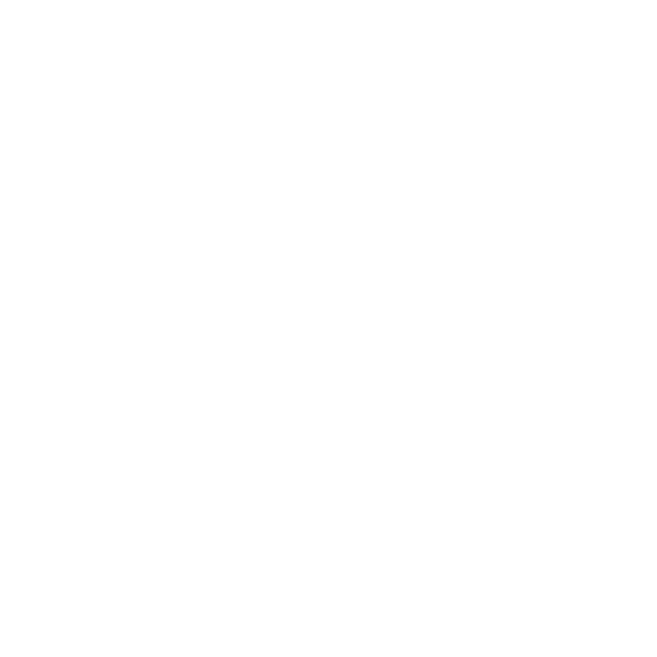 Lorem ipsum dolor sit amet, officiis suscipiantur vim in, ne postea debitis eleifend ius. Ex sed erat prodesset definiebas, reque essent sit ut. Erant populo torquatos at pri
PAGE  14
www.researchrockstar.com
THANK YOU
For Reading Our Report
PAGE  15
www.researchrockstar.com
Research Rockstar Training & Staffing | Suite 200 | 225 Cedar Hill Street | Marlboro, MA 01772
www.ResearchRockstar.com
sales@researchrockstar.com
800.Rocks10
[Speaker Notes: This template is owned by Research Rockstar LLC. This work is licensed under a Creative Commons Attribution 4.0 International License.]